Figure 4 Measurement of distance between ultrasound-guided needle position (needle) and fluoroscopic target (arrow) in ...
Pain Med, Volume 14, Issue 1, January 2013, Pages 5–13, https://doi.org/10.1111/pme.12010
The content of this slide may be subject to copyright: please see the slide notes for details.
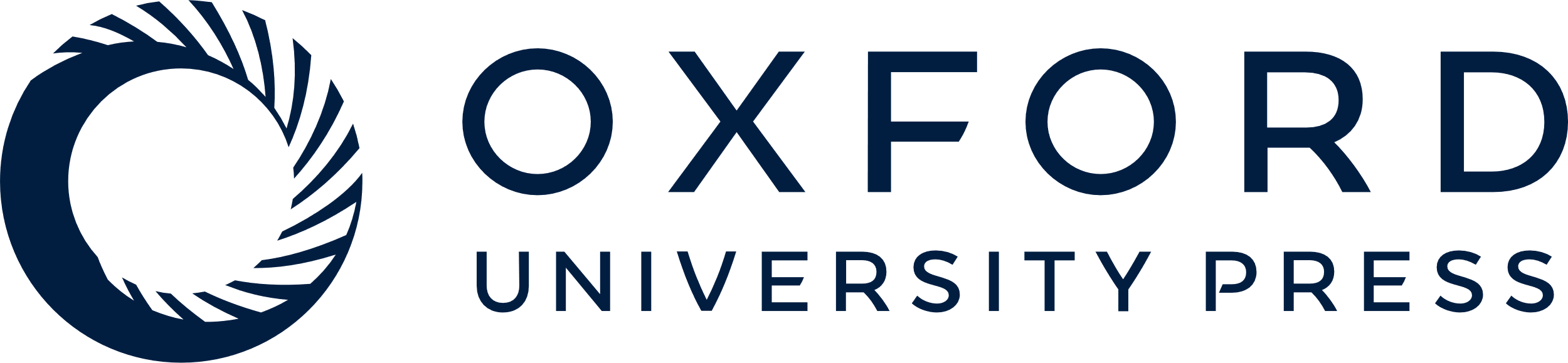 [Speaker Notes: Figure 4 Measurement of distance between ultrasound-guided needle position (needle) and fluoroscopic target (arrow) in a patient who showed periradicular and lateral foraminal spread pattern. (A,B) Illustration (dotted line) and C-arm anteroposterior view showing the distance between two targets; (C,D) illustration (dotted line) and C-arm oblique view showing the distance between two targets.


Unless provided in the caption above, the following copyright applies to the content of this slide: © 2013 American Academy of Pain Medicine]